Social Studies Department
Freshman orientation 
2022
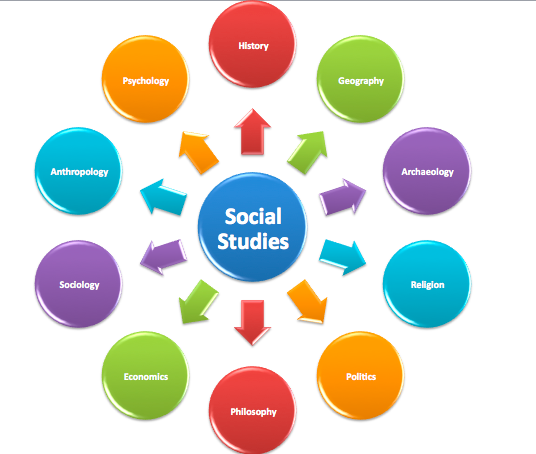 Required Courses for Graduation
Civic Literacy (Standard, Honors) / AP Government 
World History  (Standard, Honors, AP)
American History  (Standard, Honors, AP)
Economics/ Personal Finance (Standard/Honors)
Social studies electives
African-American History (honors) 
Psychology (Honors, AP) 
Sociology (Honors) 
AP Human Geography
Social Studies Success
READ Social Studies Materials (Textbooks, Documents/Primary Sources) 
Increasing Social Studies Vocabulary 
Come To School, Do your Work, Turn it in! 
Be Organized (Notebooks, Planners etc..)